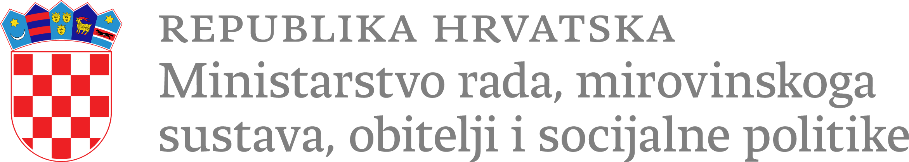 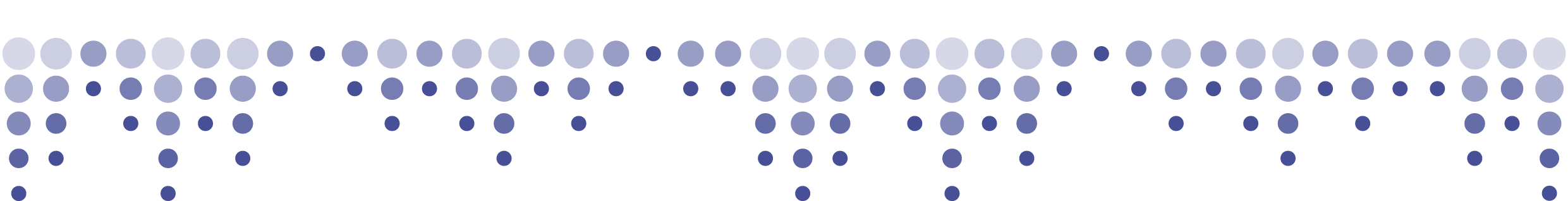 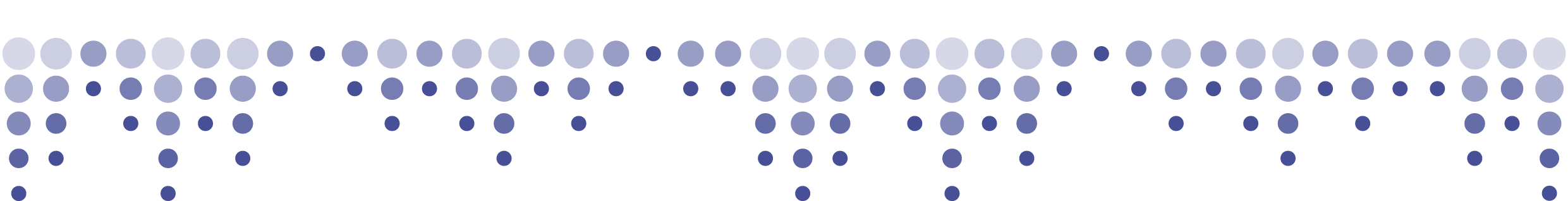 Europski socijalni fond +

Europski socijalni fond plus 
za razvojno desetljeće
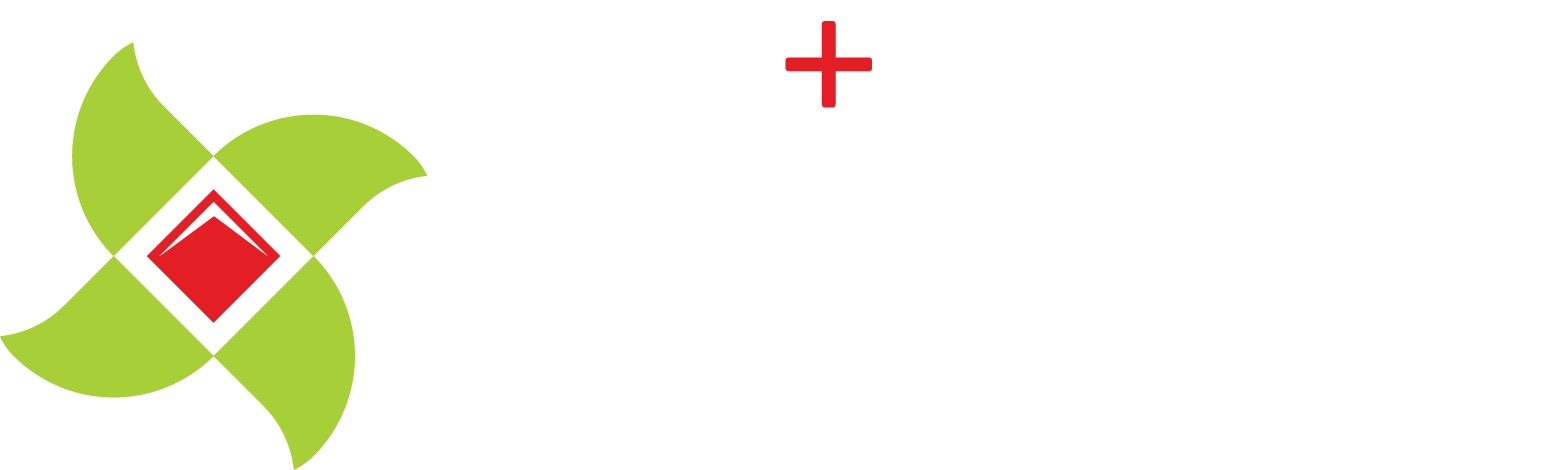 Programi Kohezijske politike 2021. -2027.
5,203 mlrd EUR uključujući TA
1
Program Konkurentnost i kohezija 2021.-2027.
KF
EFRR
1,569 mlrd EUR uključujući TA
2
8,7 mlrd eura
Integrirani teritorijalni program 2021.-2027.
ESF +
FPT
1,933 mlrd EUR uključujući TA
3
Program Učinkoviti ljudski potencijali 2021.-2027.
Hrvatski ciljevi za razvojno desetljeće do 2030.Europski stup socijalnih prava
Najmanje 75% populacije
1
od 20 do 64 zaposleno do 2030. (2021. - 68,2%)
Najmanje 55% odraslih
2
sudjeluje u osposobljavanju do 2030. (2016. - 31,8%)
15 % stopa rizika
3
od siromaštva i socijalne isključenosti do 2030. (2021.-20,9%)
Europski socijalni fond + je osnovni alat za postizanje razvojnih ciljeva do 2030.
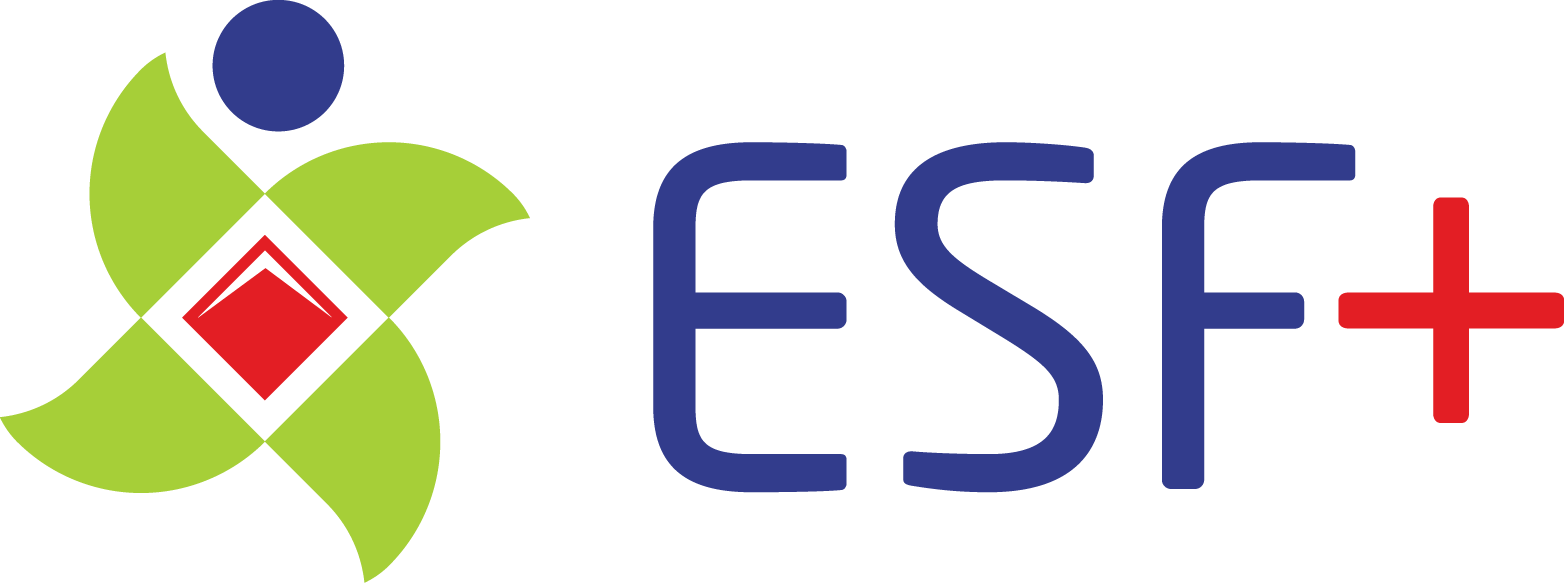 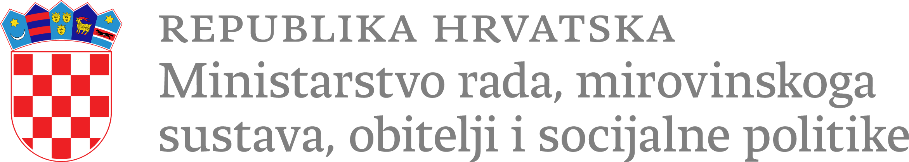 Program Učinkoviti ljudski potencijali2021.-2027.
nova zapošljavanja, s naglaskom na mlade i ranjive skupine
nove vještine za sve 
vrtići i škole
zdravstvene i socijalne usluge
podrška starijim i nemoćnim građanima

Europska komisija odobrila je Program 11. listopada 2022.
2,267
mlrd. EUR
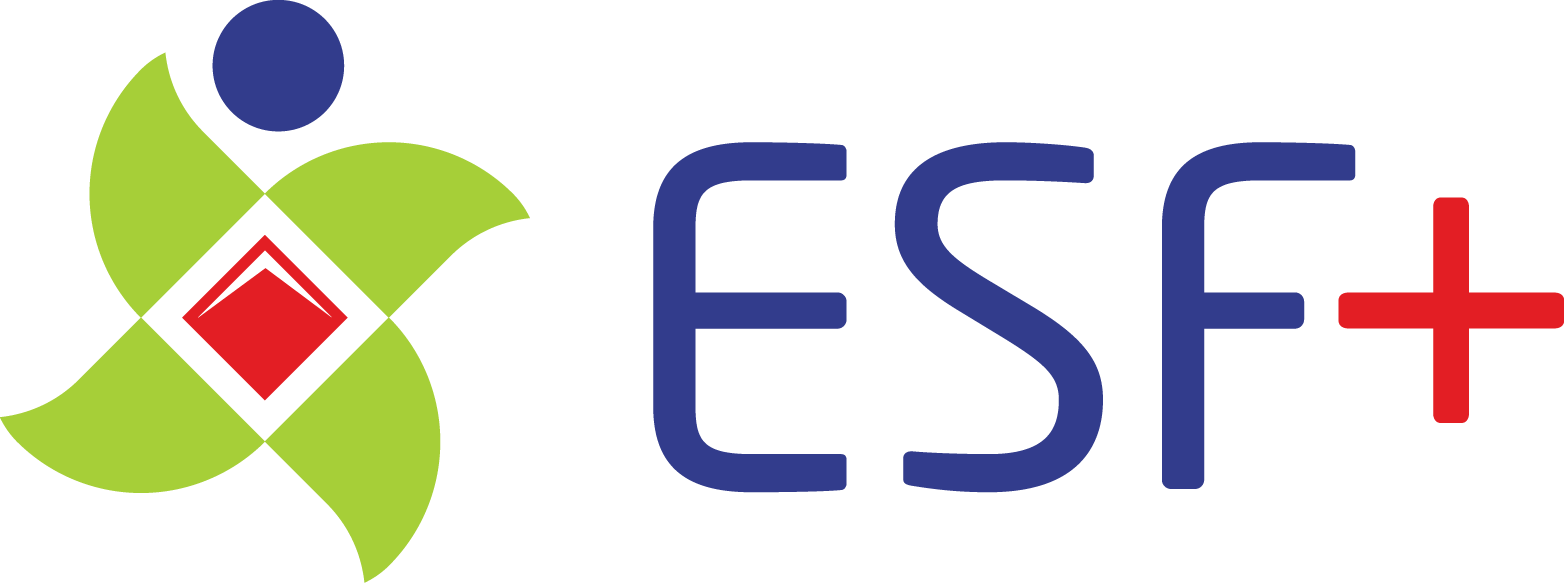 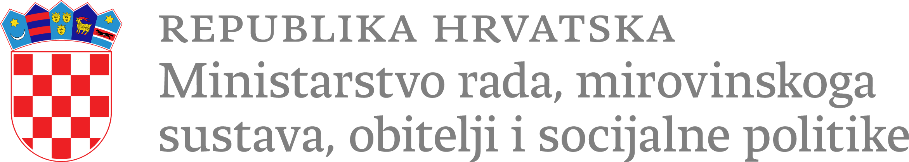 Europski socijalni fond +
INKLUZIVNO TRŽIŠTE RADA
I POTICANJE ZAPOŠLJAVANJA
SOCIJALNO UKLJUČIVANJE
ZAPOŠLJAVANJE MLADIH
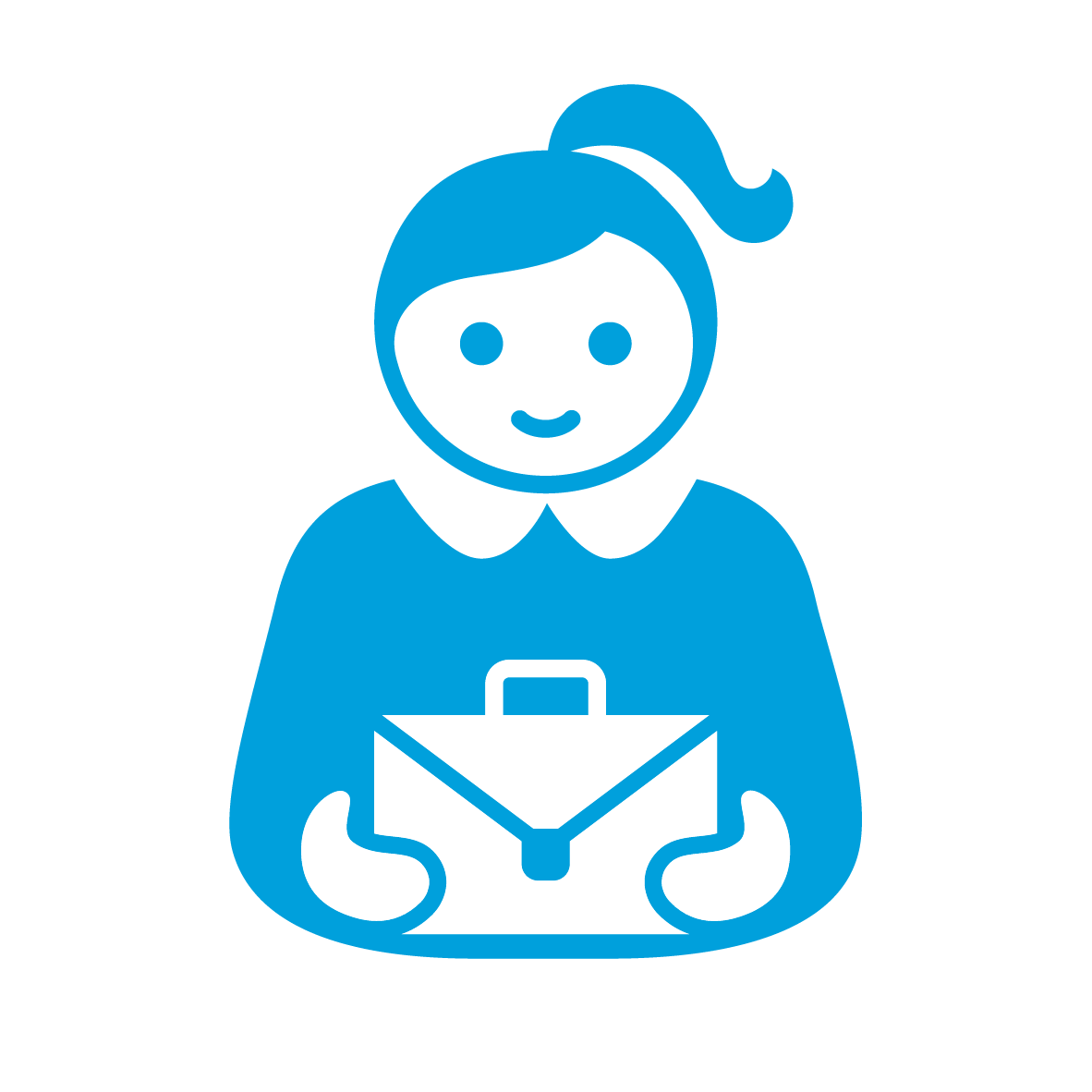 382.169.414 EUR
618.800.000 EUR
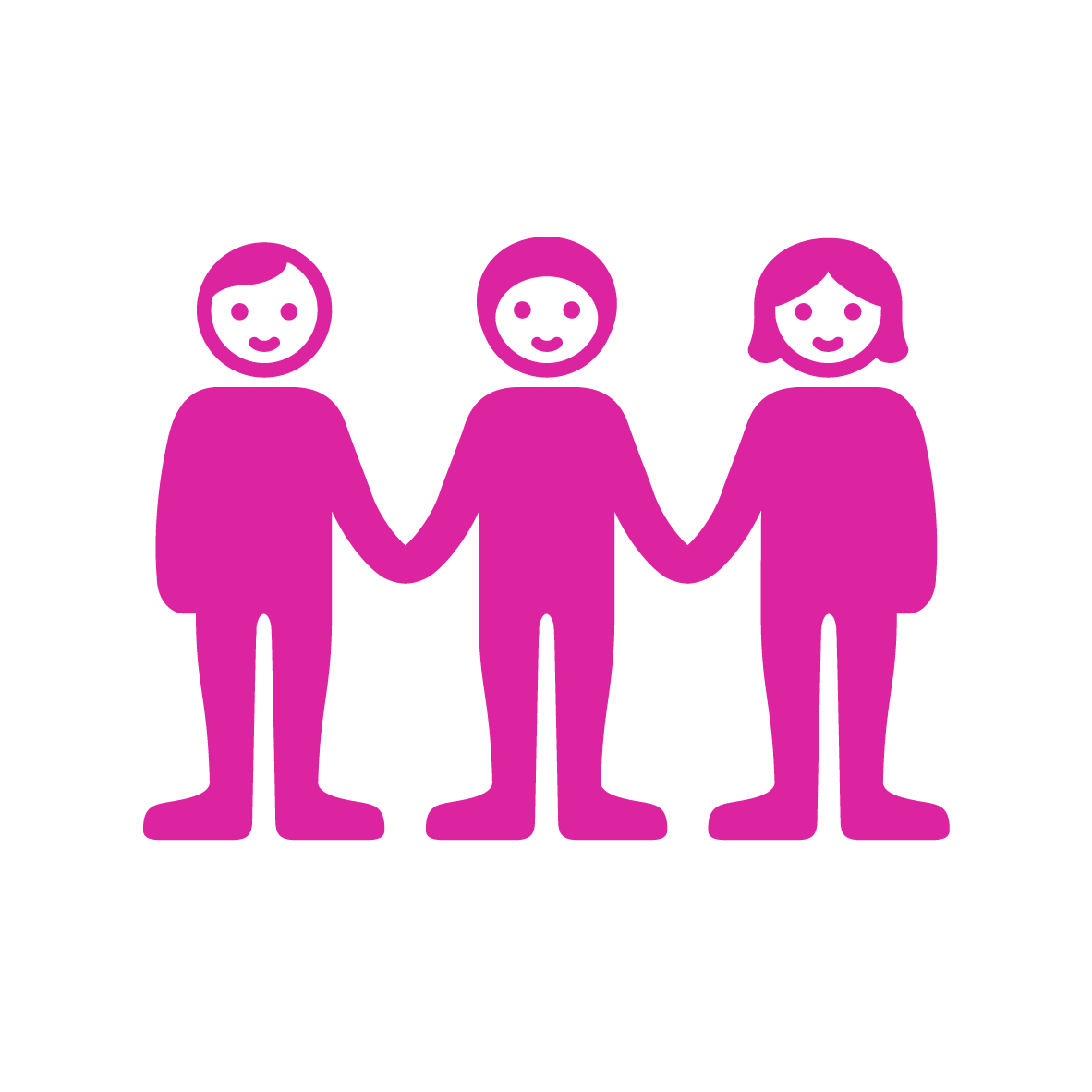 487.240.000 EUR
h. Aktivno uključivanje radi promicanja jednakih mogućnosti
i. Integracija migranata 
j. Integracija marginaliziranih skupina
npr. Romi
k. Pristup socijalnim i zdravstvenim uslugama
a. Poboljšanje pristupa zapošljavanju 
f. Pristup obrazovanju i osposobljavanju
4
a. Poboljšanje pristupa zapošljavanju
b. Modernizacija tržišta rada
SOCIJALNE INOVACIJE
20.556.751 EUR
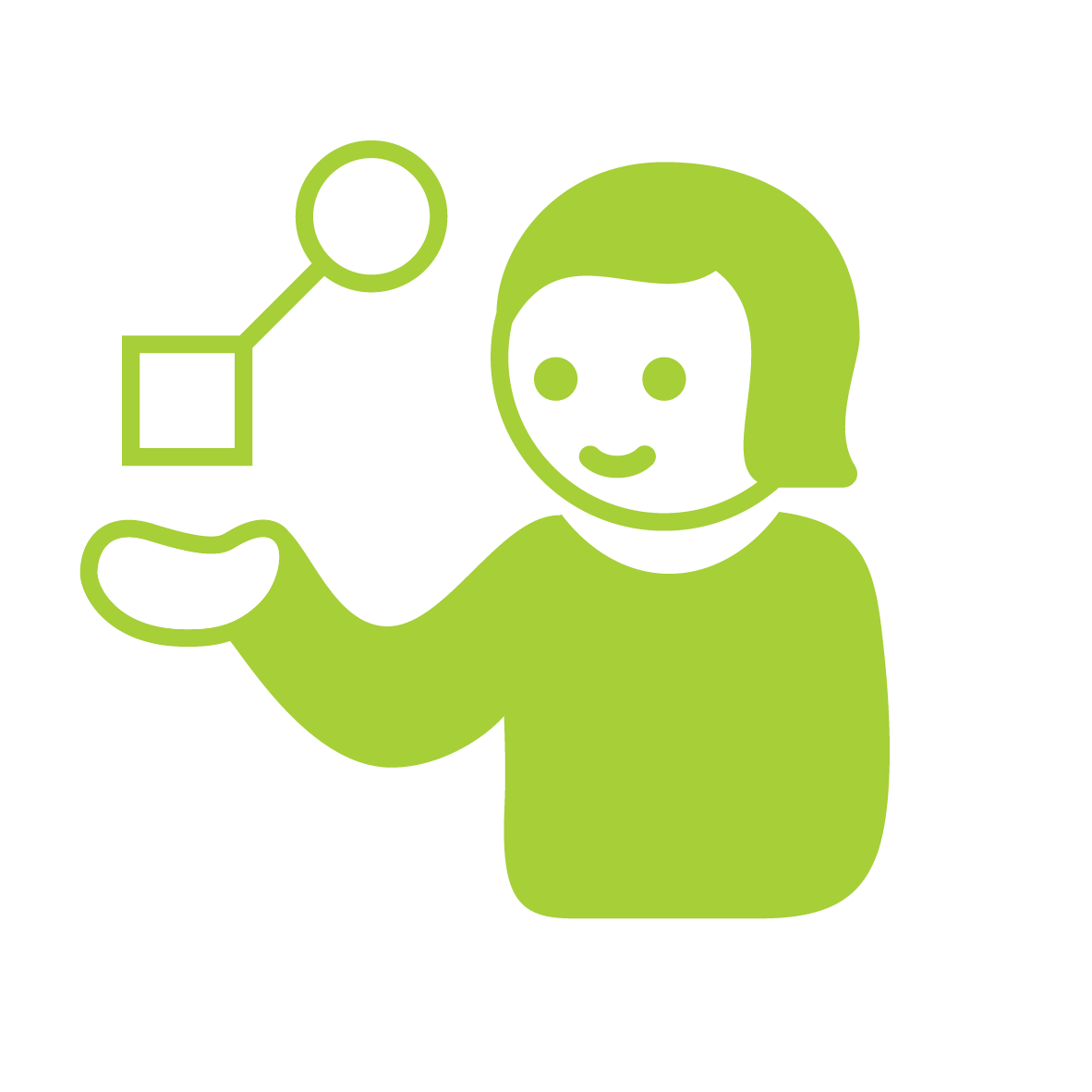 OBRAZOVANJE I
CJELOŽIVOTNO UČENJE
j. Integracija marginaliziranih skupina
npr. Romi
k. Pristup socijalnim i zdravstvenim uslugama
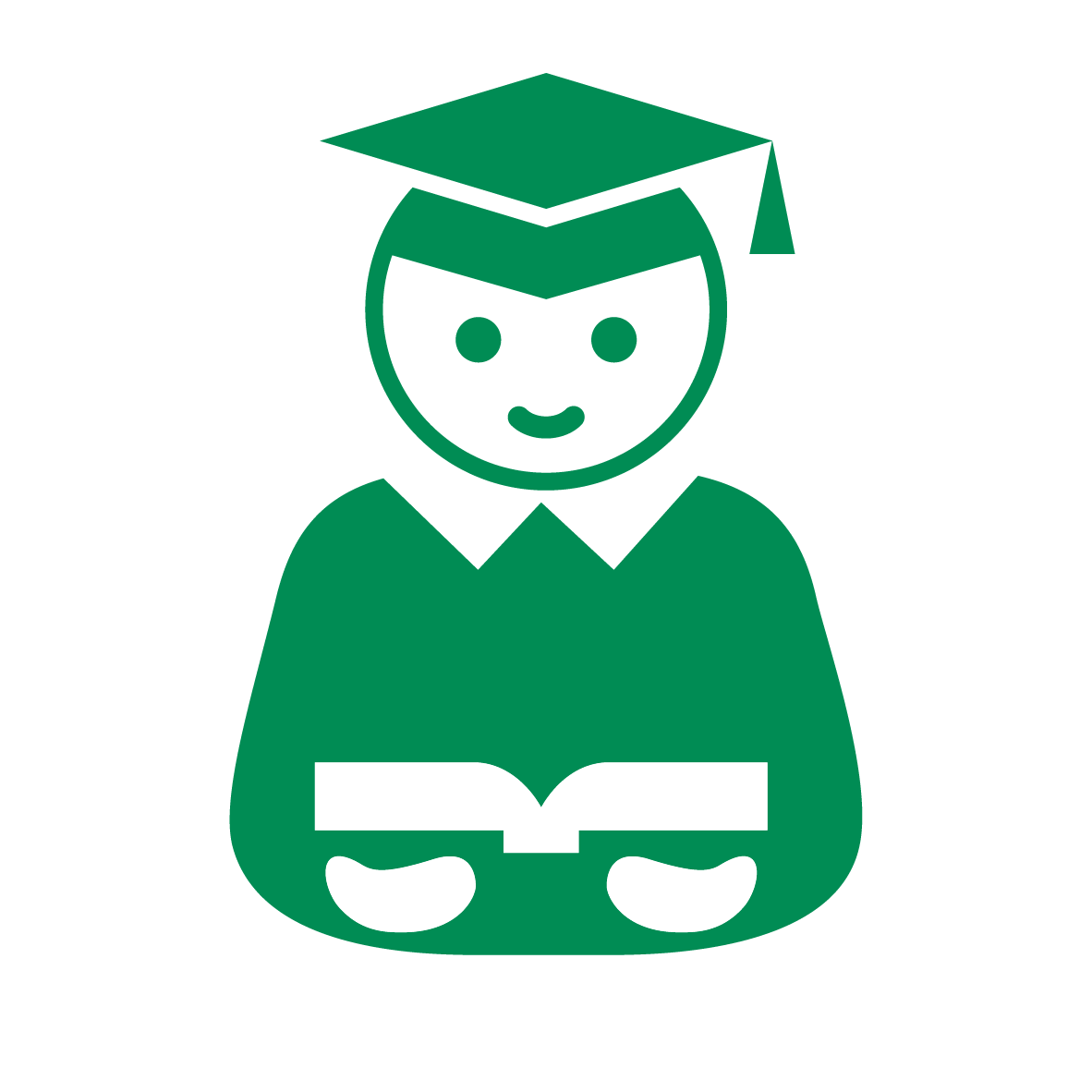 ZDRAVSTVO
601.120.000 EUR
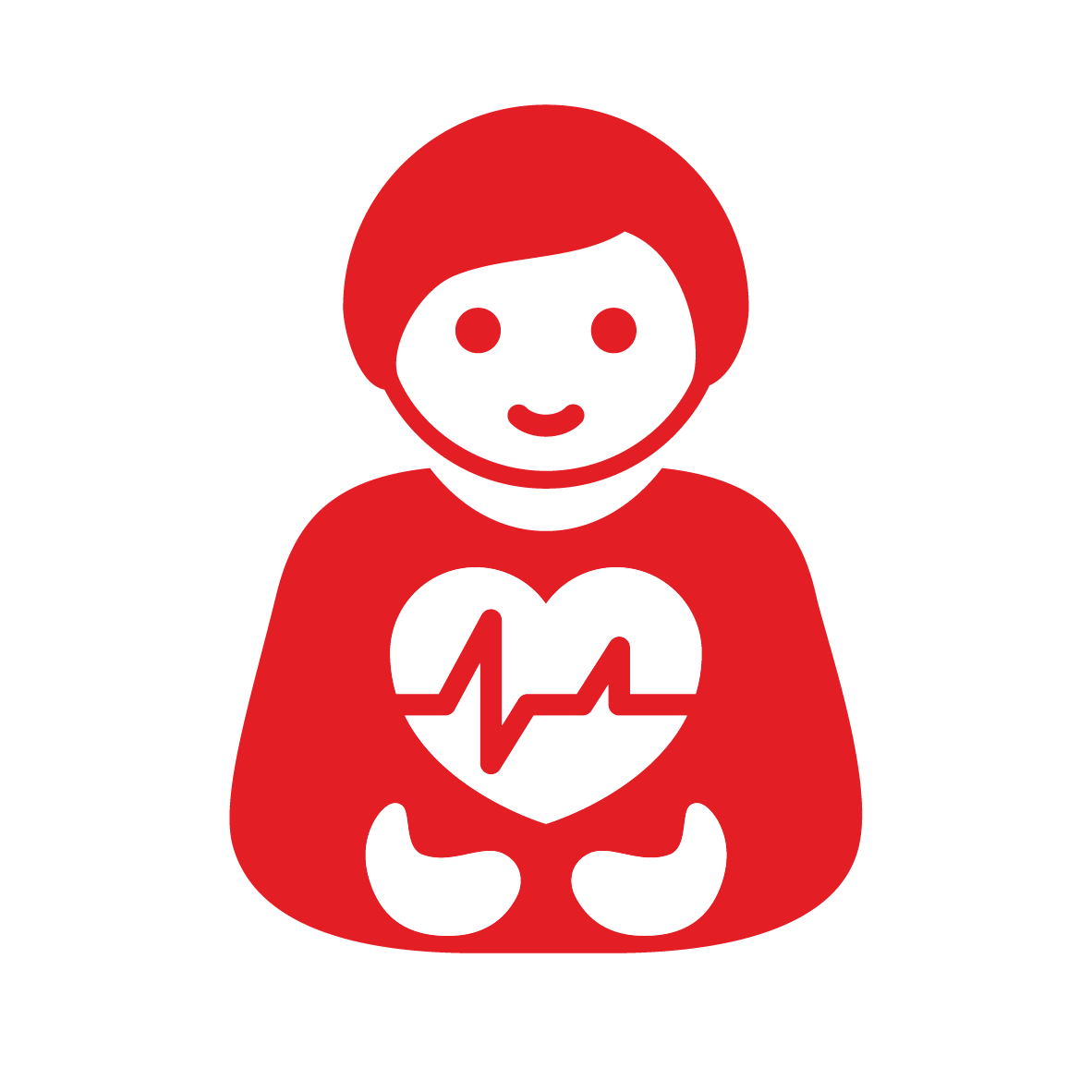 83.200.000 EUR
e. Kvalitetno obrazovanje i osposobljavanje
f. Pristup obrazovanju i osposobljavanju
g. Cjeloživotno učenje
k. Pristup socijalnim i zdravstvenim uslugama
MATERIJALNA DEPRIVACIJA
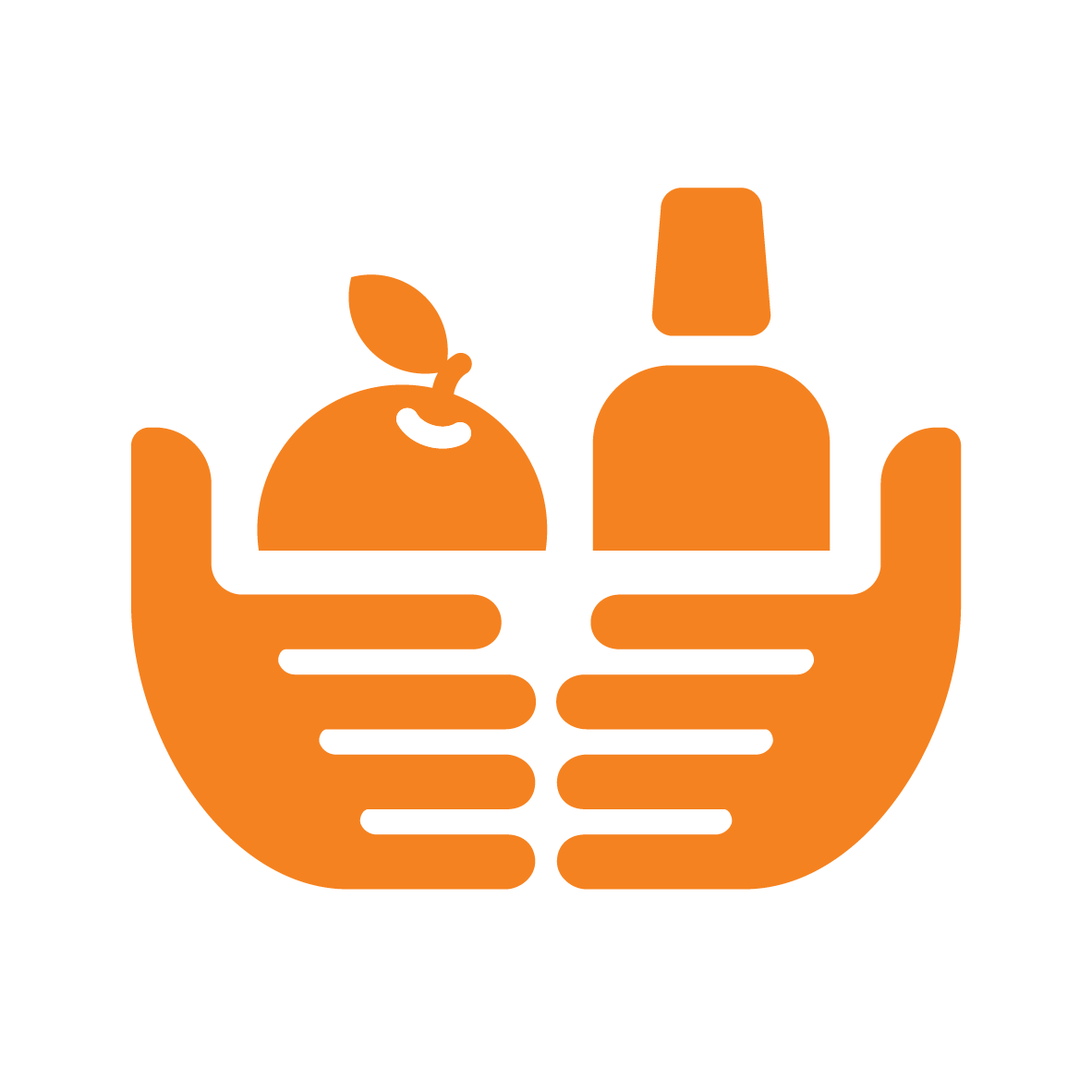 74.880.000 EUR
m. Suzbijanje materijalne oskudice
Jačanje kapaciteta OCD i socijalnih partnera (horizontalno) 
64 milijuna EUR
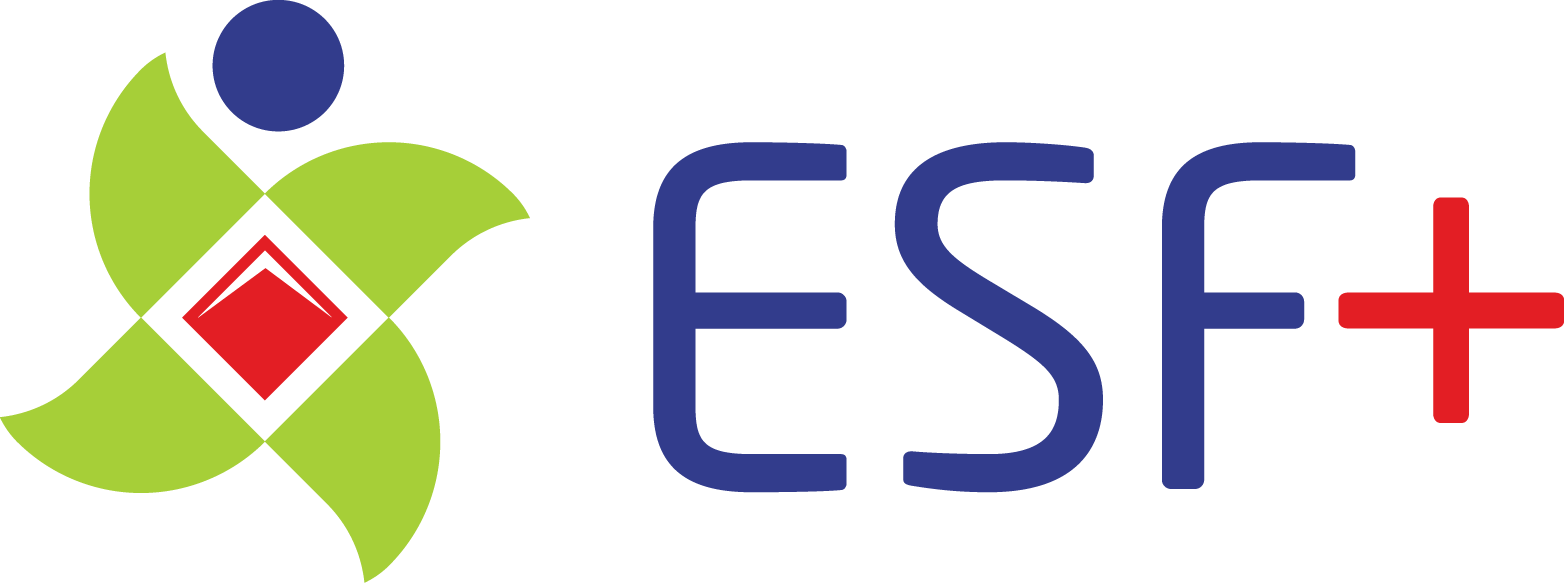 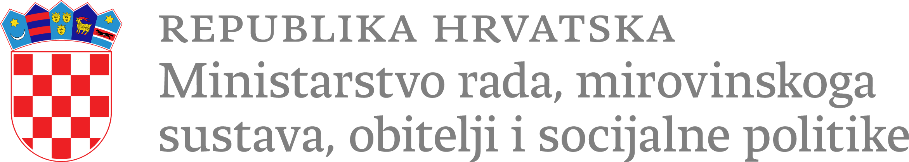 Inkluzivno tržište rada i poticanje 
zapošljavanja
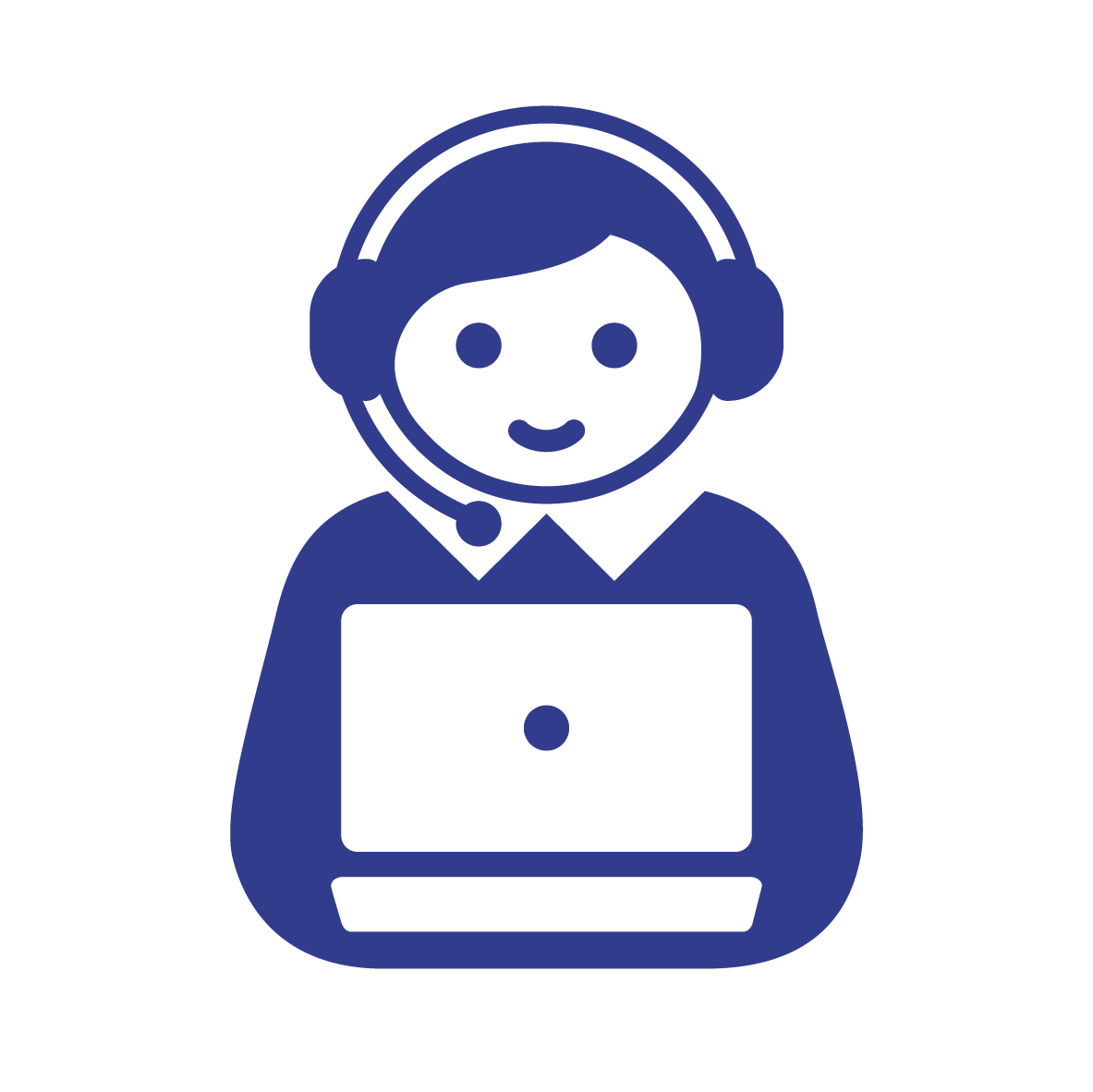 Mjere aktivne politike zapošljavanja 
Vaučeri za obrazovanje - odgovor na nove trendove i izazove na tržištu rada
Mikro-zajmovi za poduzeća (FI)
Aktivacija žena na tržištu rada
Jačanje kapaciteta socijalnih partnera 
Modernizacija institucija na tržištu rada
Poboljšanje pristupa zapošljavanju
a
Modernizacija tržišta rada
b
487,24 milijuna EUR
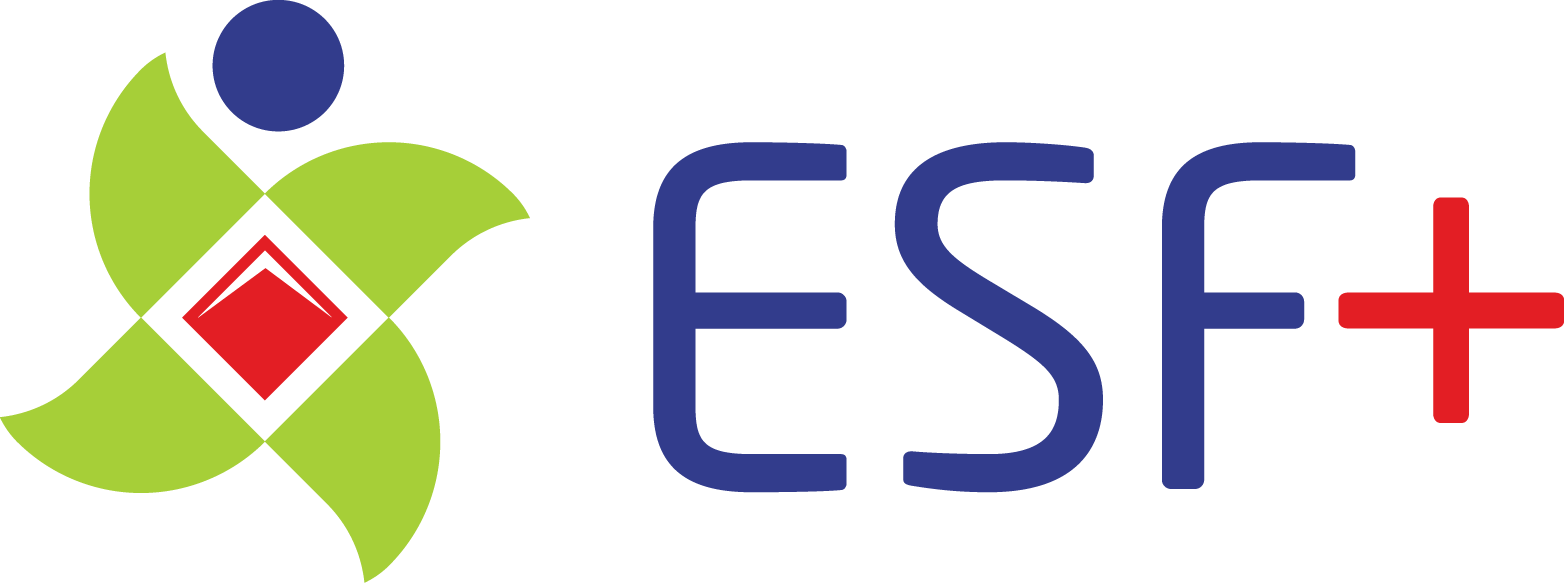 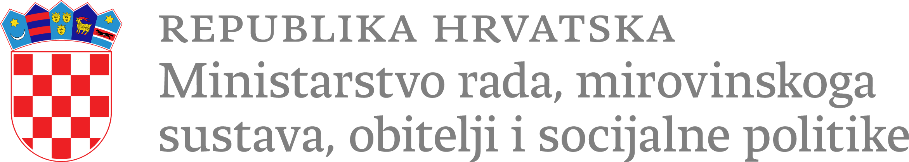 Obrazovanje i cjeloživotno učenje
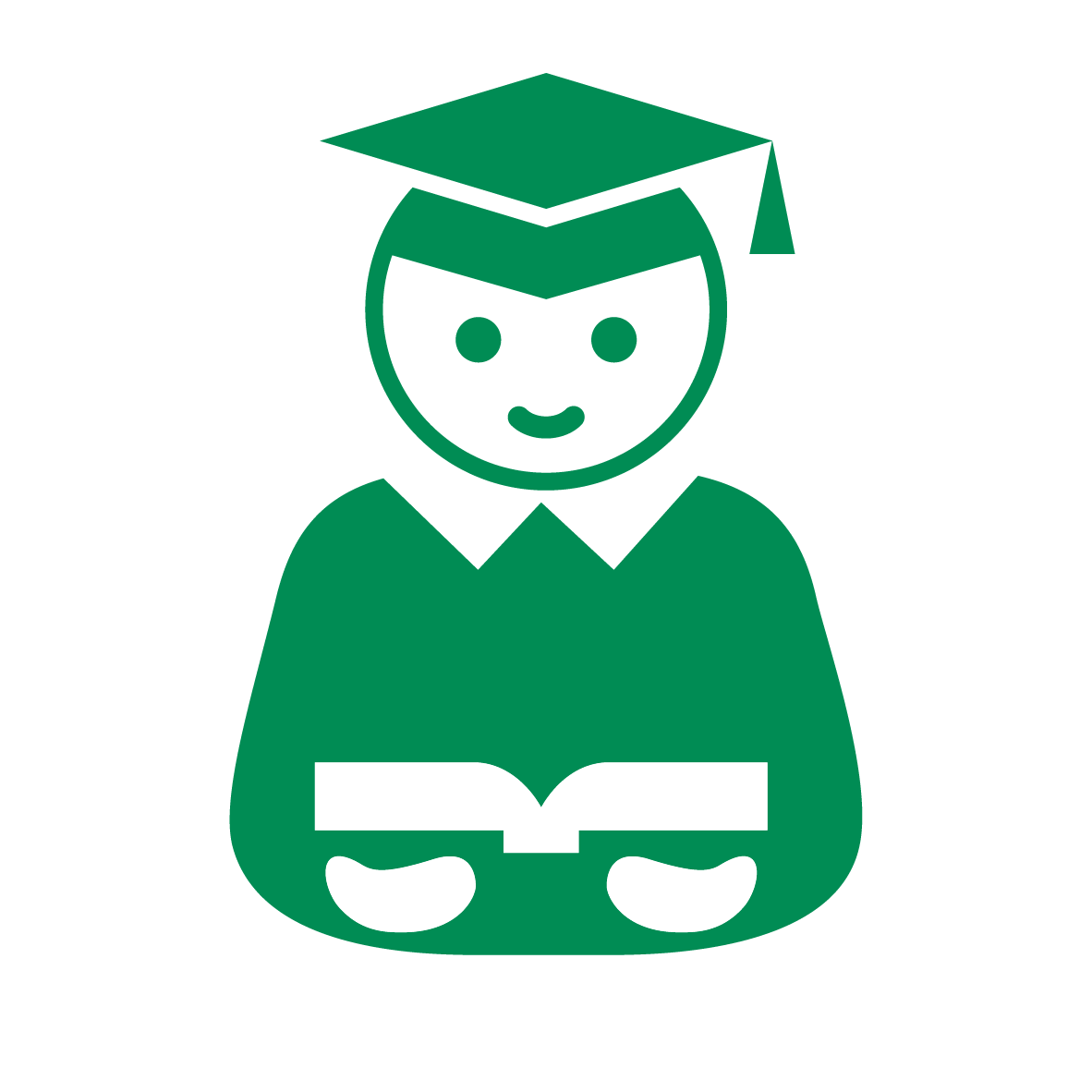 Kvaliteta vrtića i veći obuhvat djece
Uspostava cjelodnevne osnovne škole
Pomoćnici u nastavi za djecu s poteškoćama
Jačanje sustava obrazovanja od predškolskog do visokog, uključujući i strukovno obrazovanje i obrazovanje odraslih
Sistemsko osnaživanje obrazovnog sustava
Jačanje kapaciteta OCD-a za promociju STEM-a
Kvalitetno obrazovanje i osposobljavanje
e
Pristup obrazovanju i osposobljavanju
f
Cjeloživotno učenje
g
601,1 milijuna EUR
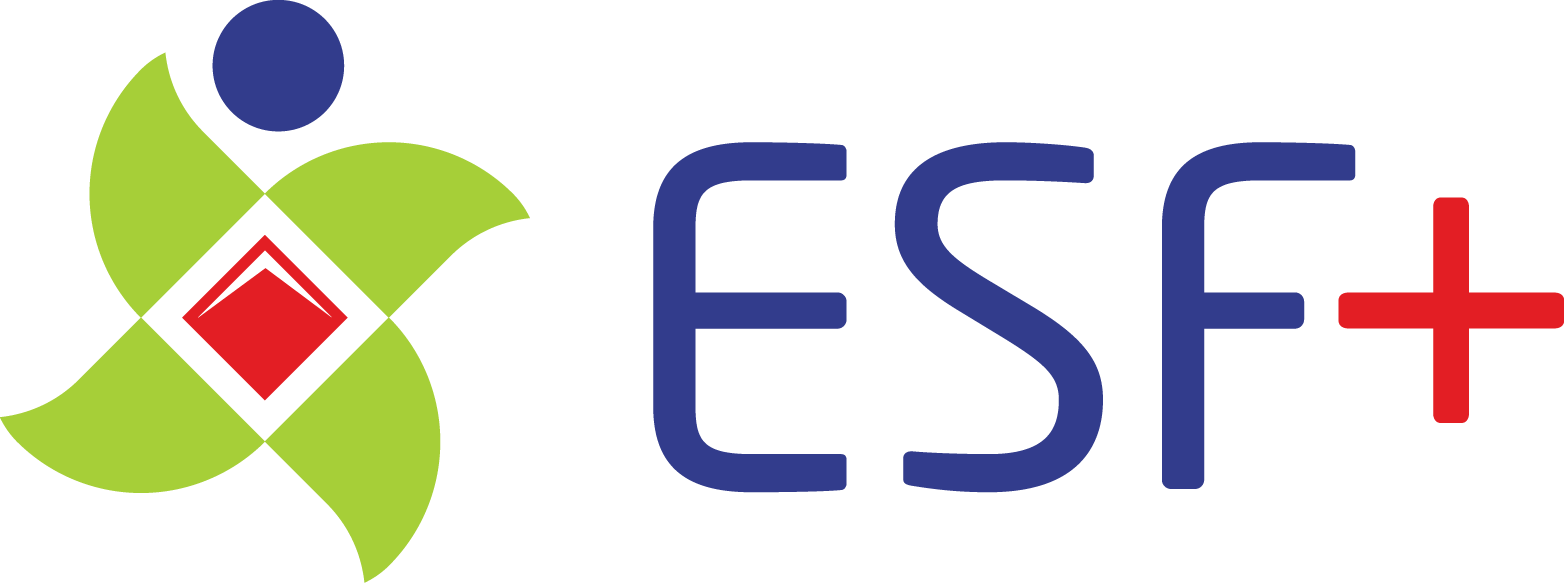 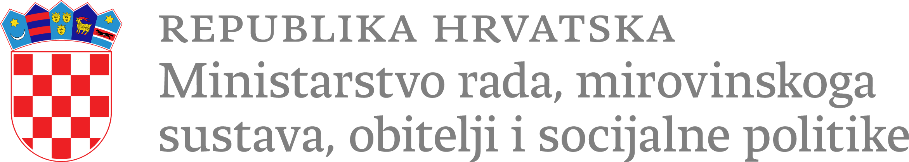 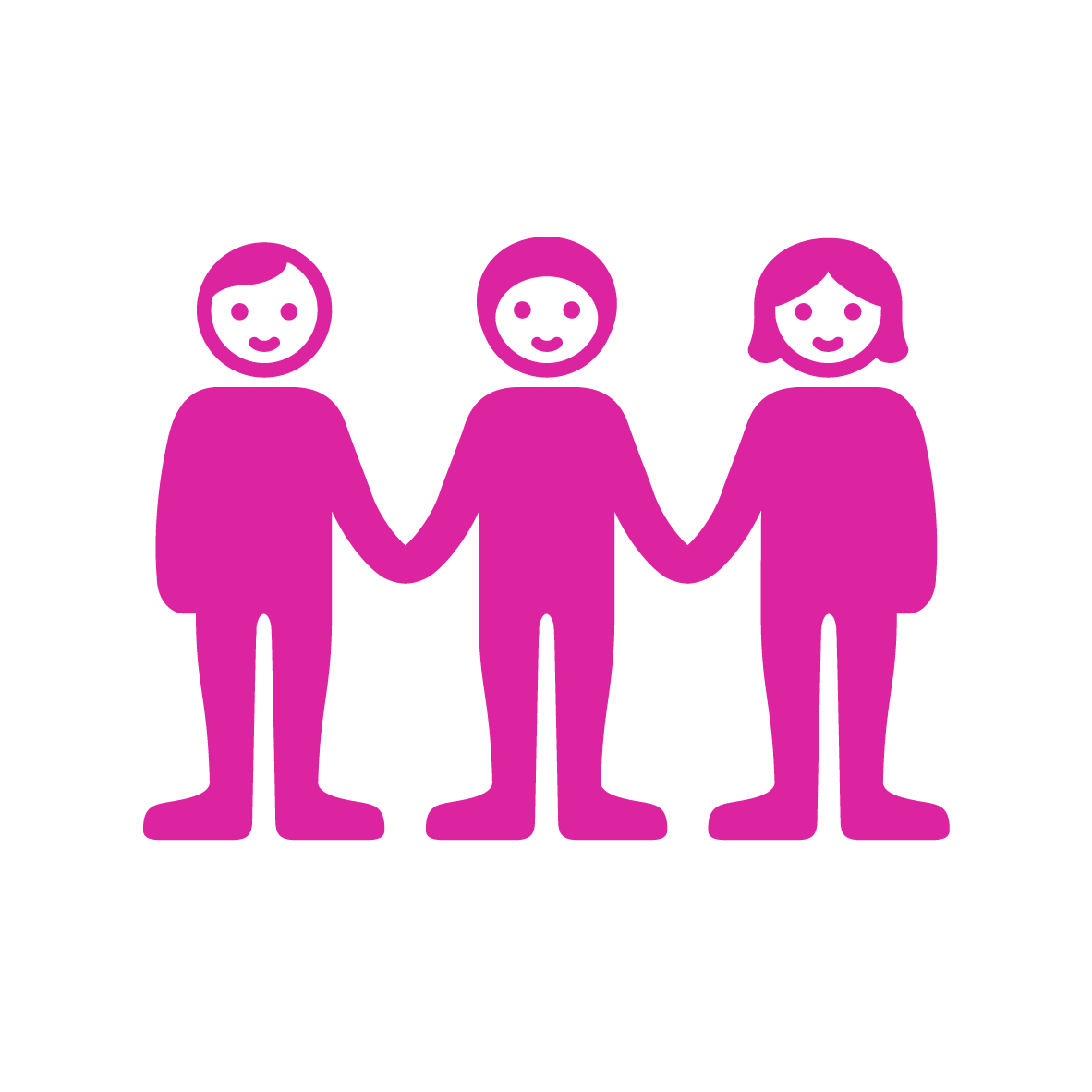 Socijalno uključivanje
Nastavak programa Zaželi
Deinstitucionalizacija i usluge u zajednici s naglaskom na djecu
Socijalno uključivanje kroz kulturu, sport i turizam 
Integracija marginaliziranih skupina, prevencija nasilja u obitelji
Veteranski centri – ulaganje u usluge
Jačanje kapaciteta OCD-a za pružanje socijalnih usluga
Aktivno uključivanje radi promicanja jednakih mogućnosti
h
Integracija migranata
i
Integracija marginaliziranih skupina
j
Pristup socijalnim i zdravstvenim uslugama
k
618,8 milijuna EUR
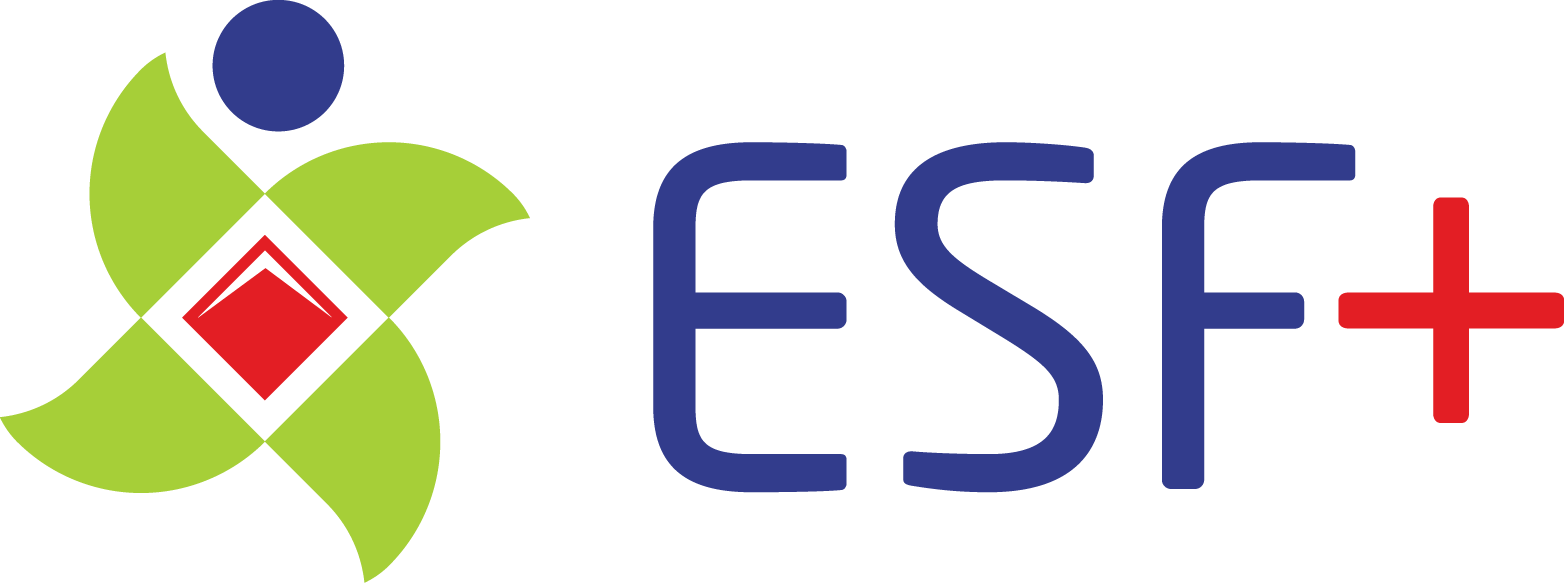 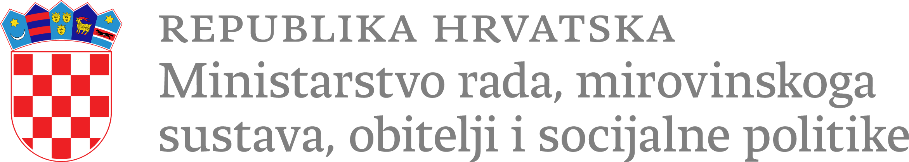 Socijalne inovacije
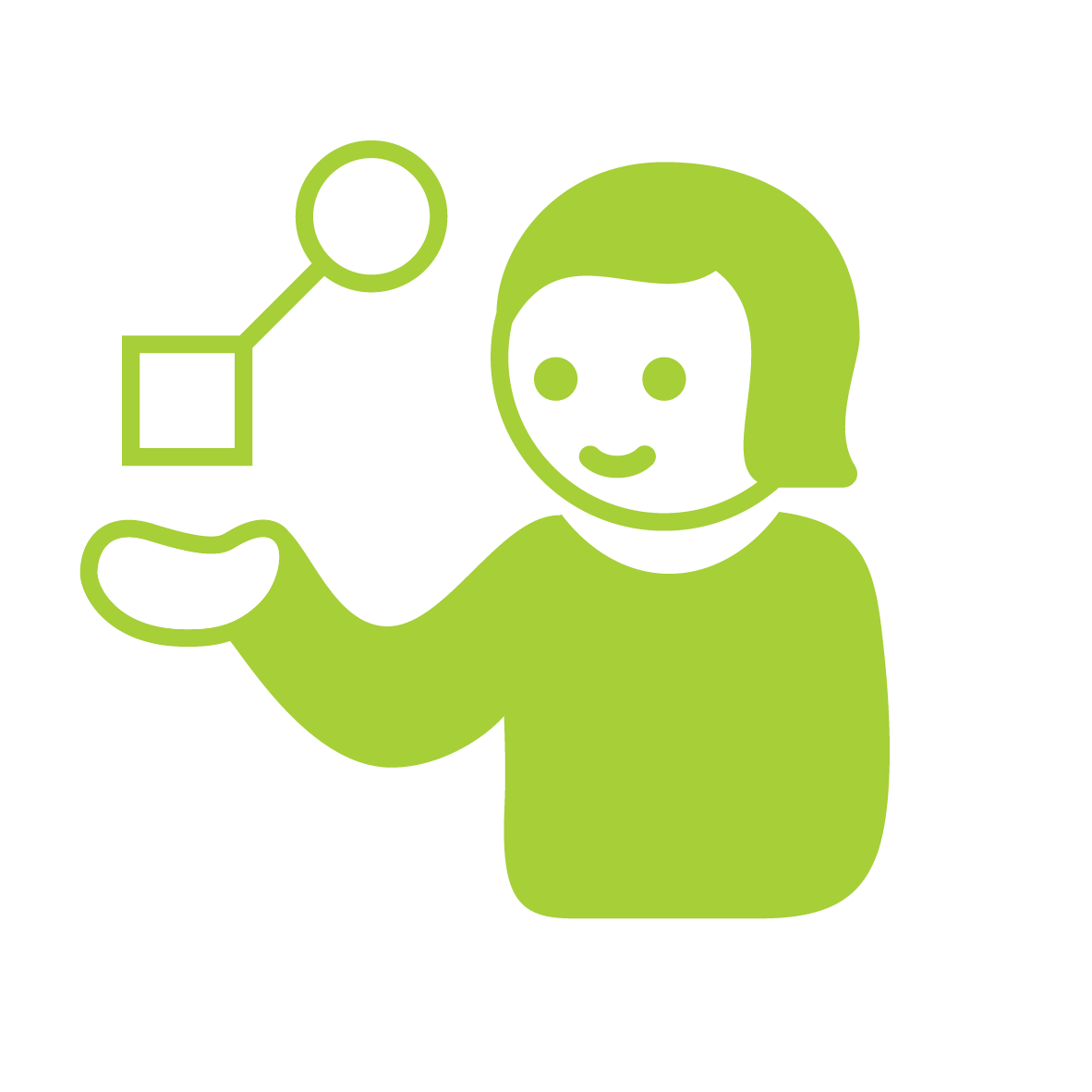 Centri za rad u lokalnim zajednicama s većinski romskim stanovništvom
Inovativne socijalne usluge (integrativni pristup rješavanju problema mentalnog zdravlja, obiteljski suradnici i sl).
Integracija marginaliziranih skupina
j
Pristup socijalnim i zdravstvenim uslugama
k
20,55 milijuna EUR
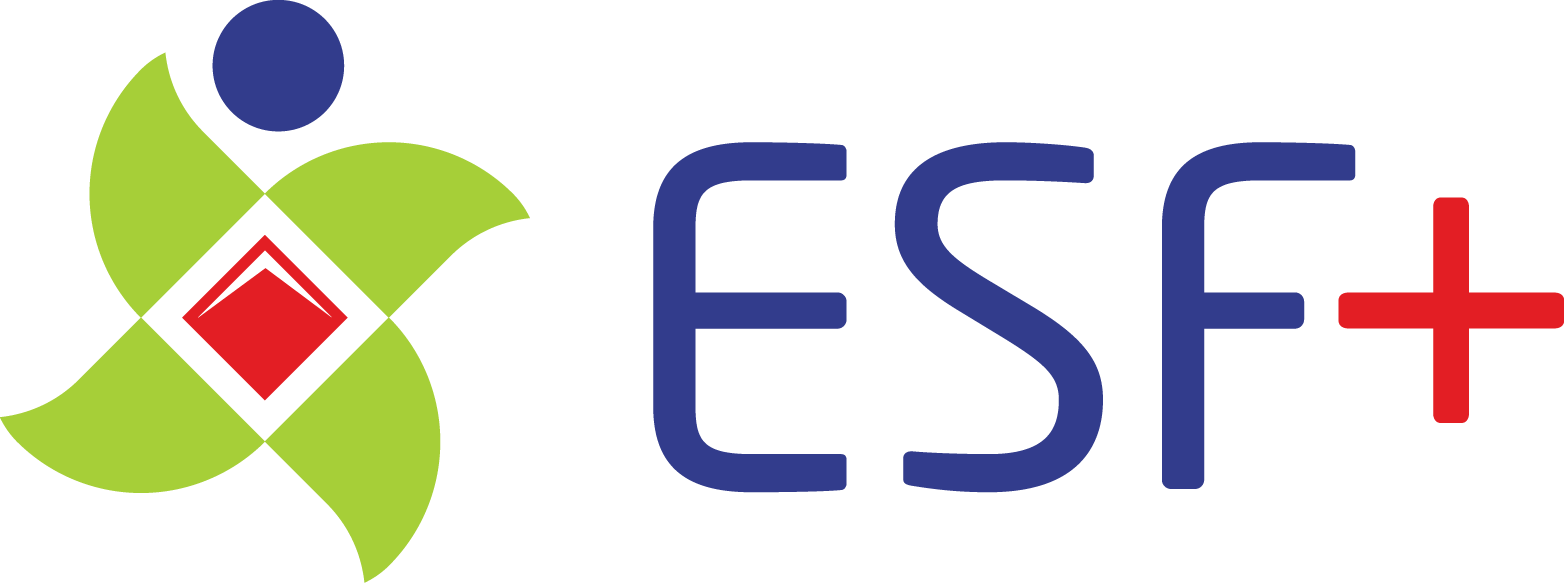 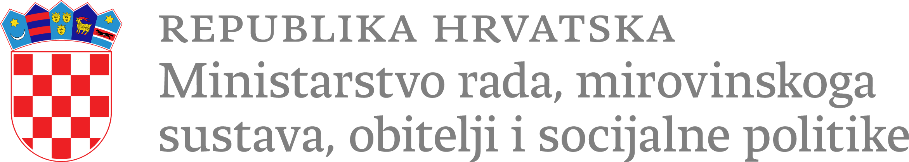 Zdravstvo
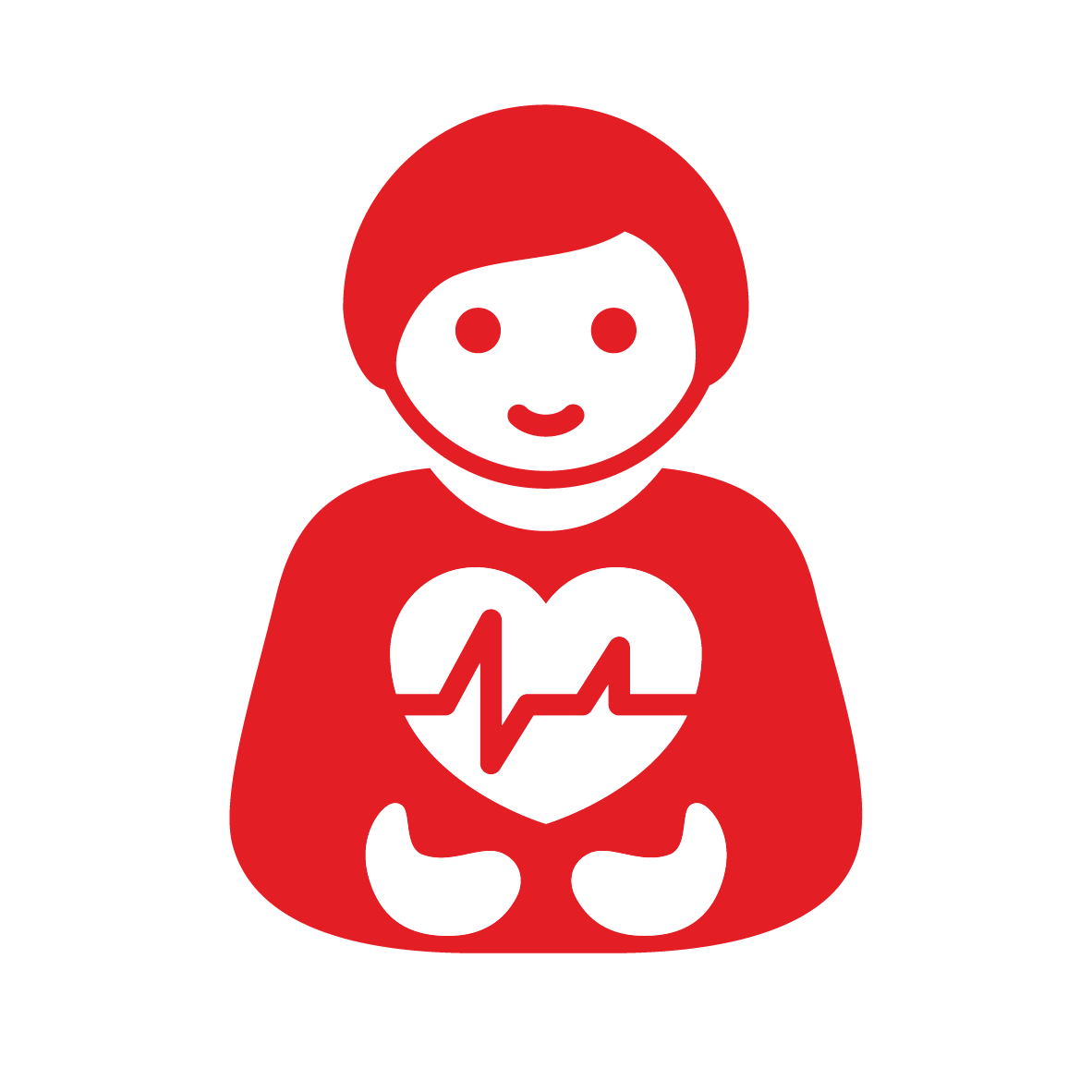 Specijalizacije i usavršavanja za:
Liječnike u deficitarnim specijalizacijama u primarnoj zdravstvenoj zaštiti
Medicinske sestre 
Magistre farmacije te ostale zdravstvene radnike
Razvoj dugotrajne skrbi
Prevencija bolesti
Pristup socijalnim i zdravstvenim uslugama
k
83,2 milijuna EUR
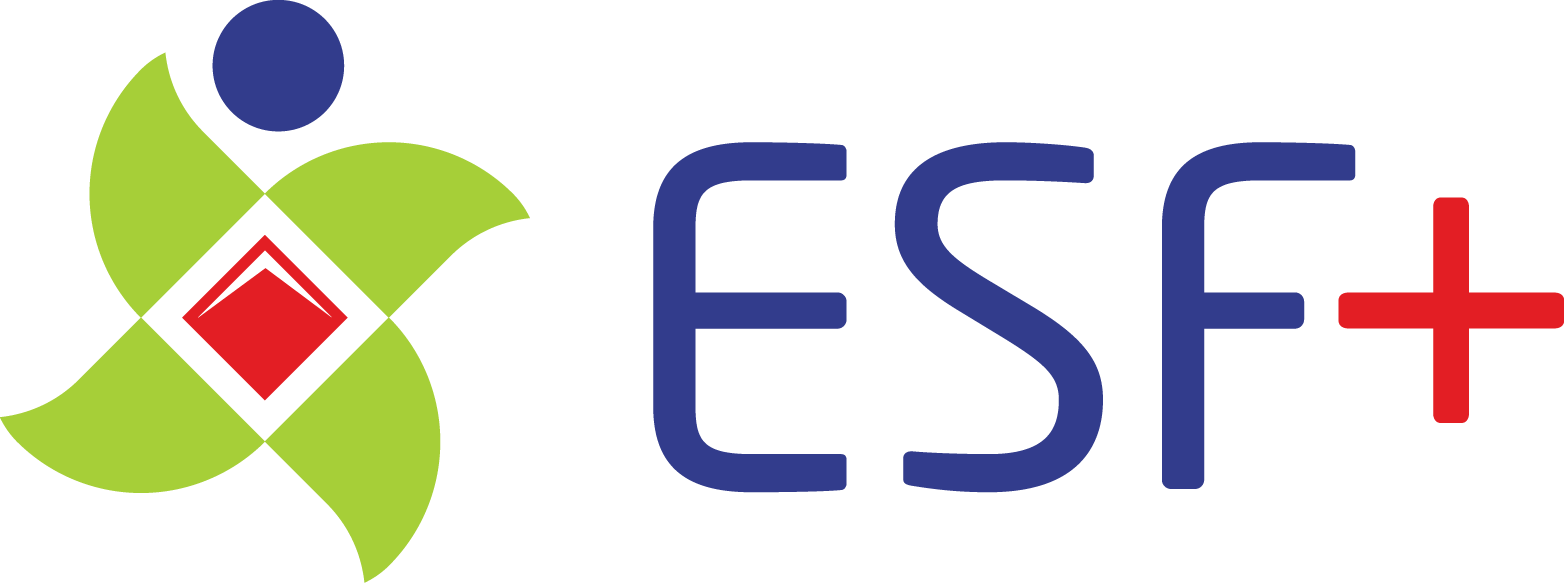 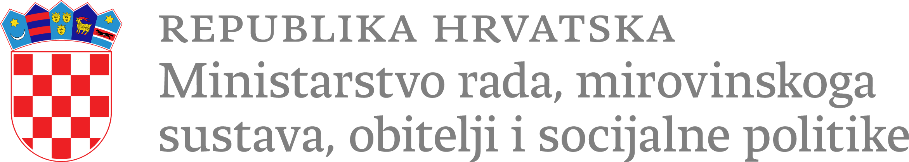 Zapošljavanje mladih
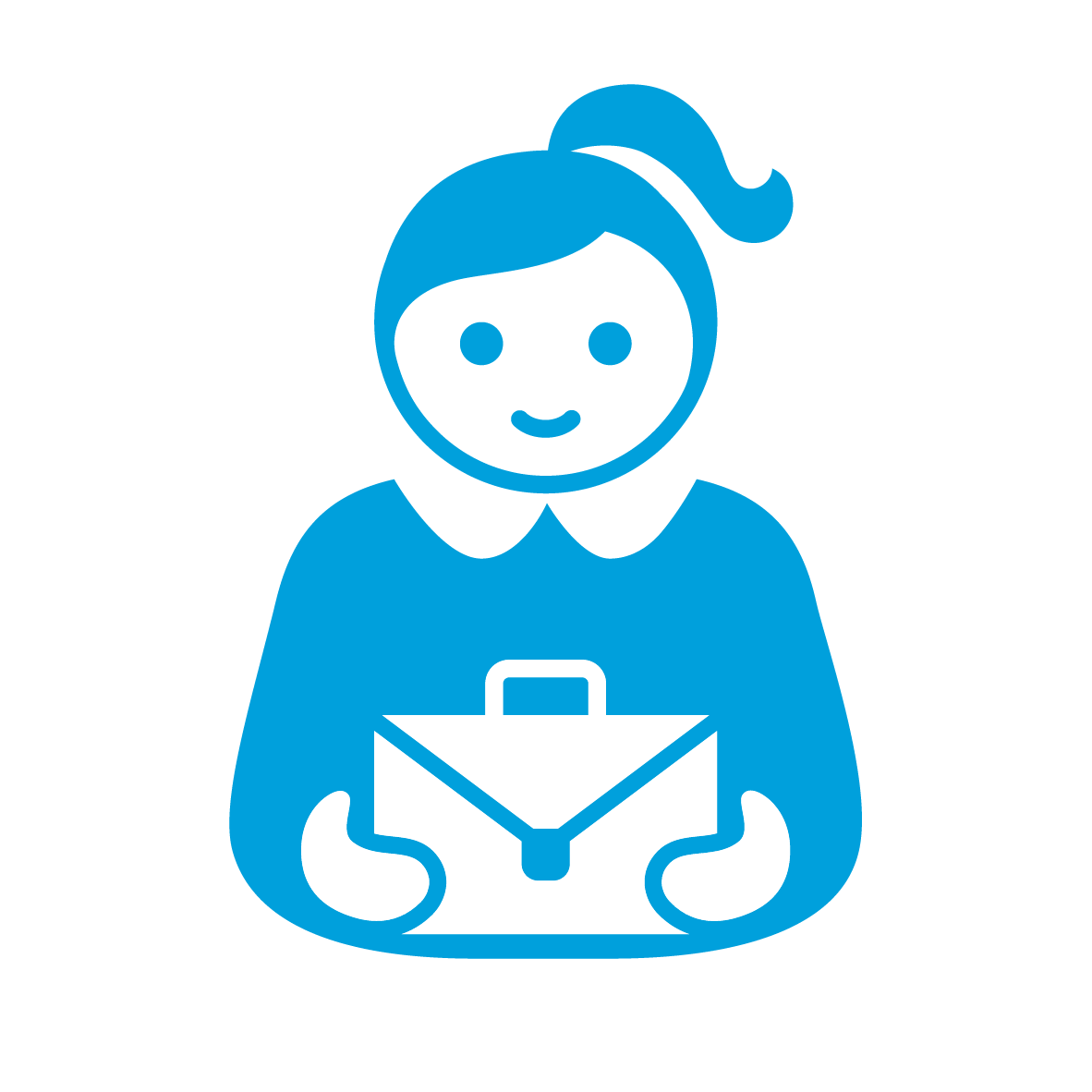 Mjere aktivne politike zapošljavanja za mlade 
Vaučeri za obrazovanje 
Stipendije za studente 
Program aktivacije neaktivnih mladih kroz program prekogranične mobilnosti
Jačanje kapaciteta OCD-a za rad s mladima
Poboljšanje pristupa zapošljavanju
a
Pristup obrazovanju i osposobljavanju
f
382,17 milijuna EUR
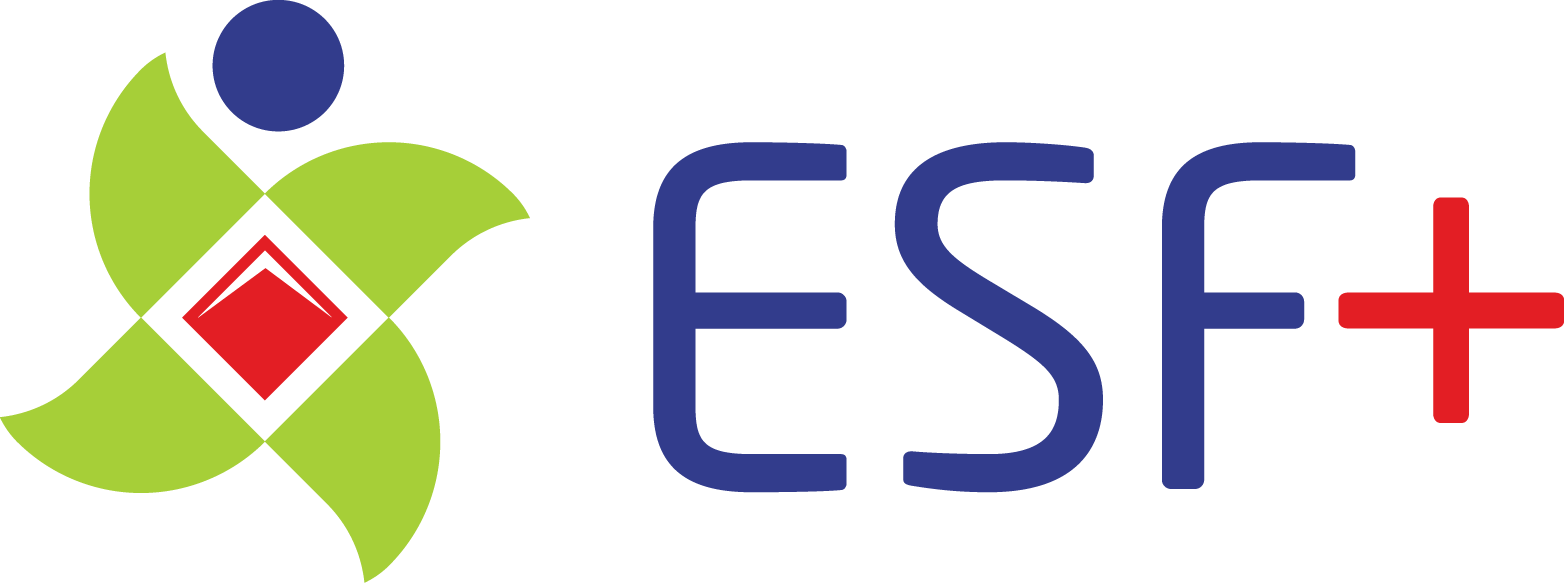 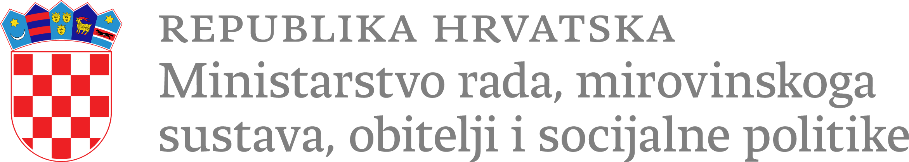 Materijalna deprivacija
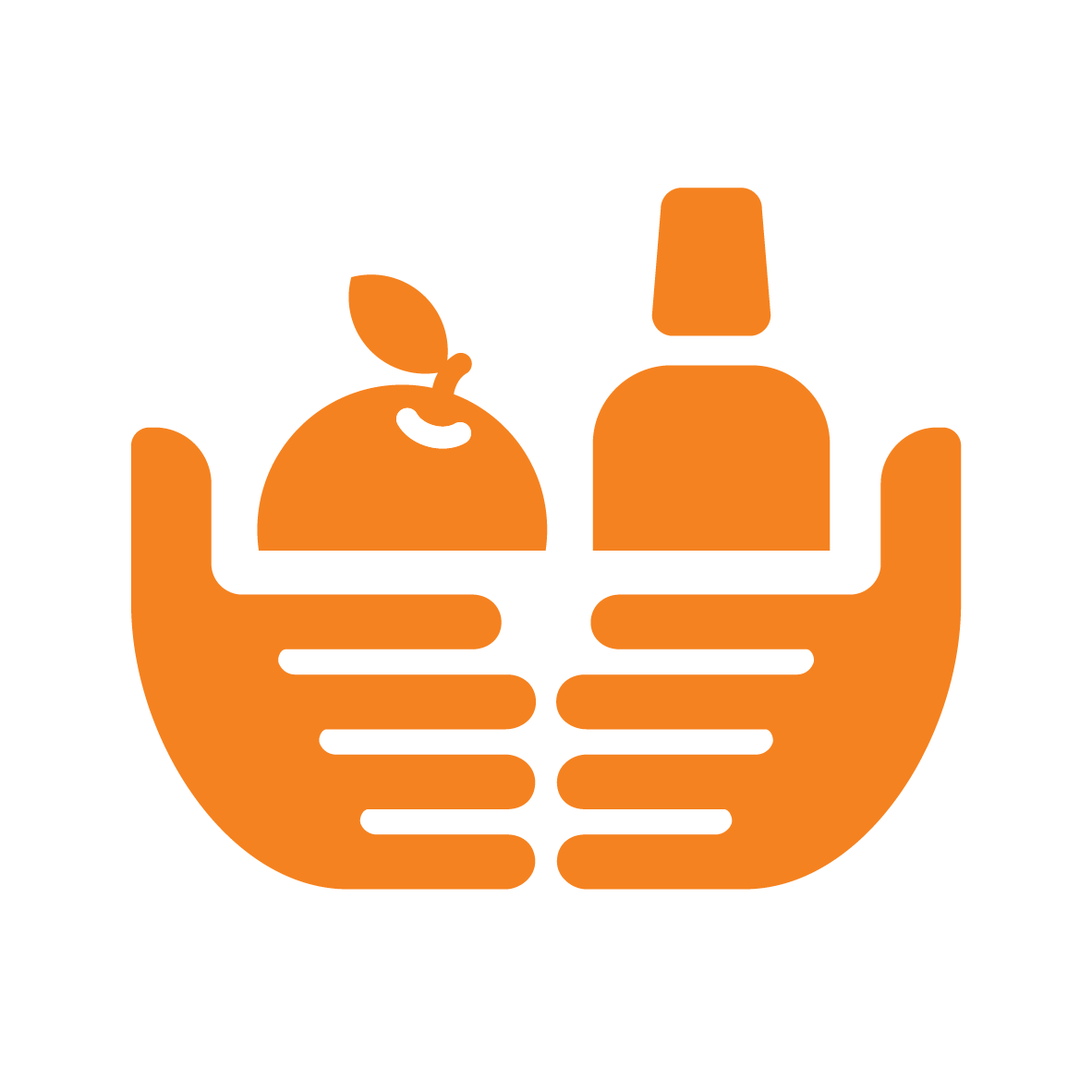 Podjela hrane i osnovne materijalne pomoći
Školski obroci za djecu u siromaštvu ili u riziku od siromaštva
Suzbijanje materijalne oskudice
m
74,88 milijuna EUR
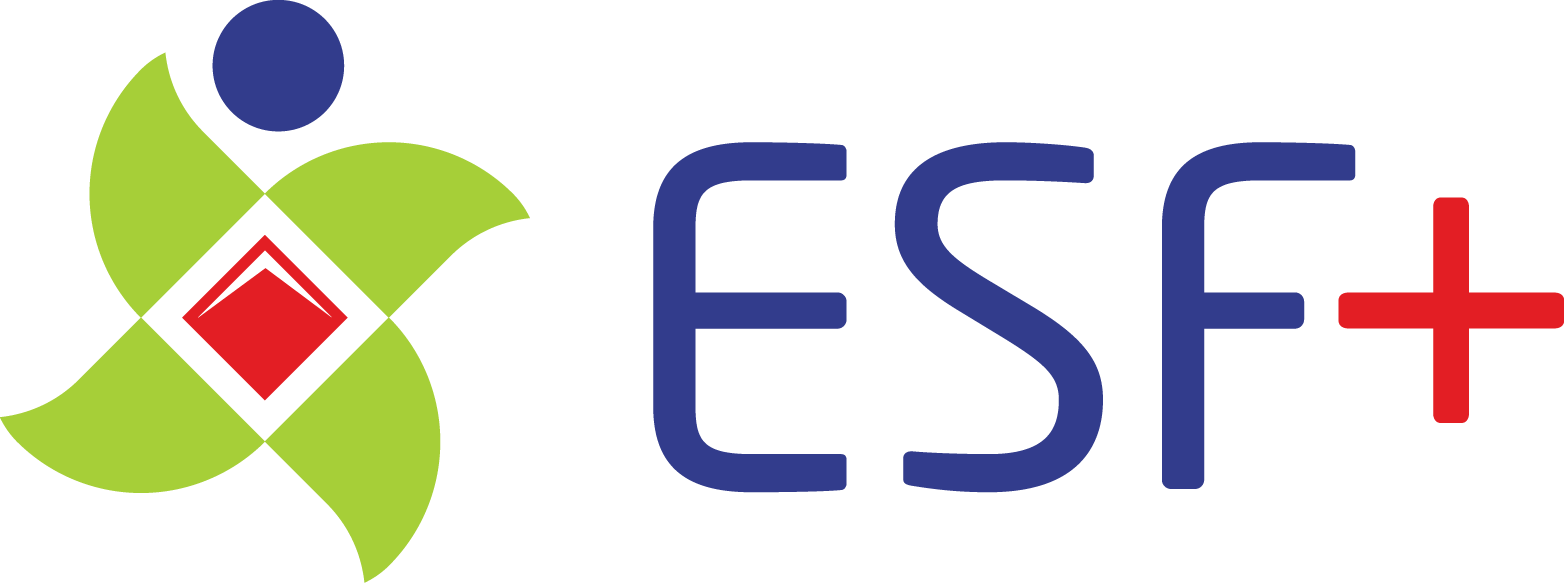 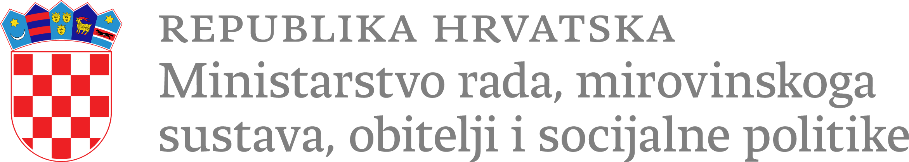 Zahvaljujem na pozornosti!
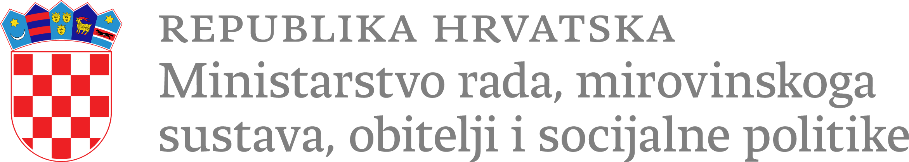 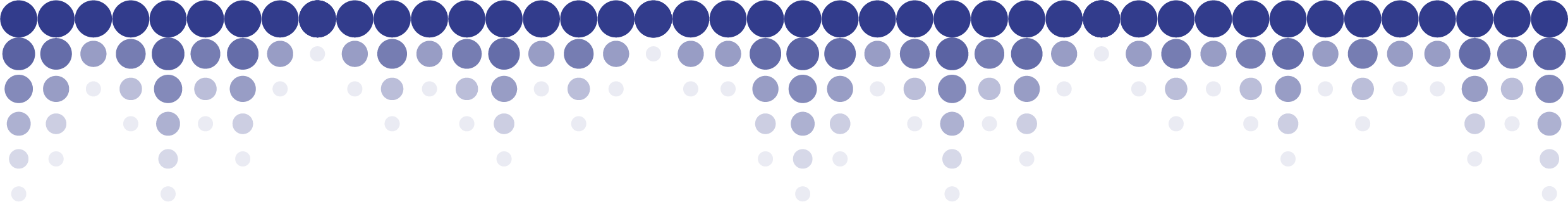 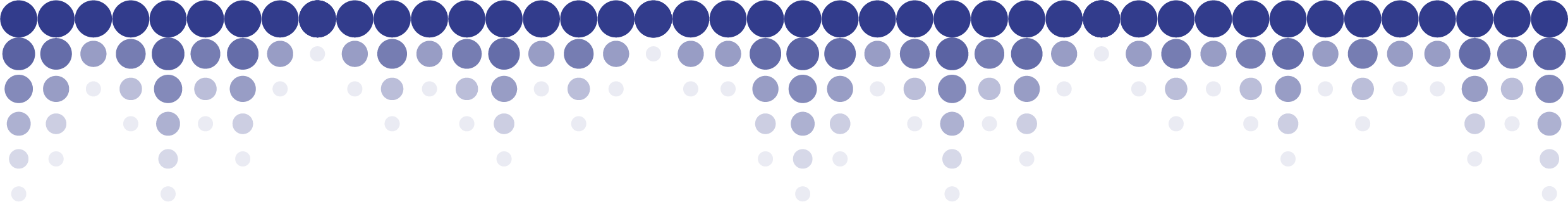 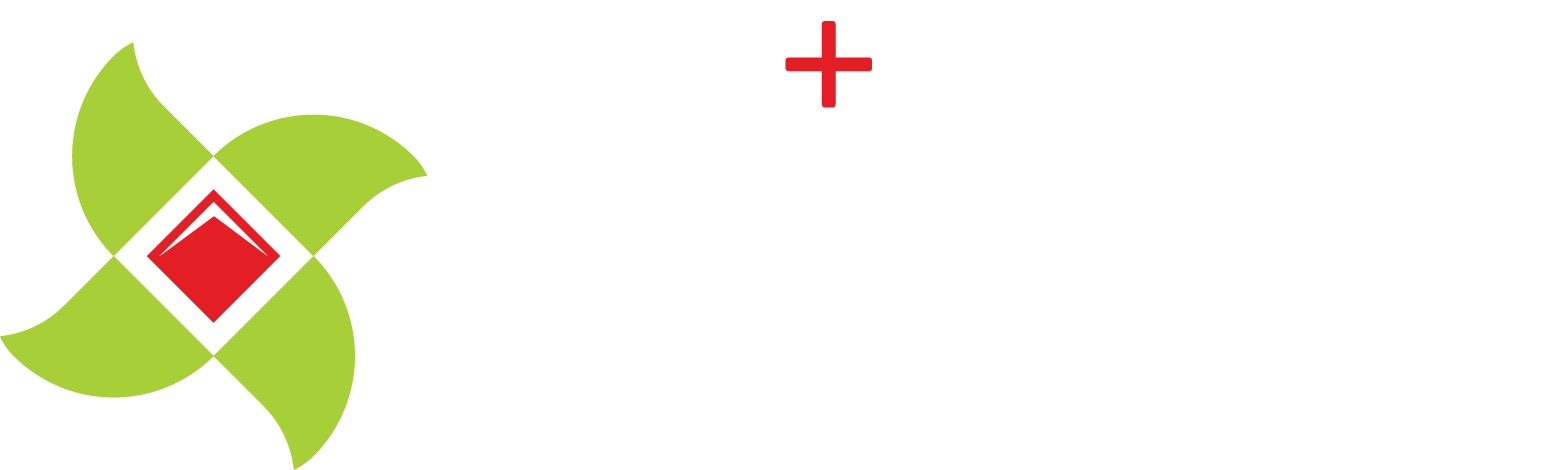